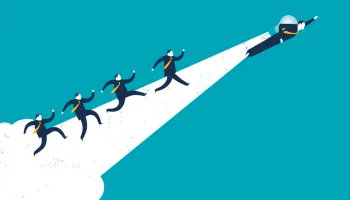 S.JAYALAKSHMI
Assistant. Professor
BON SECOURS COLLEGE FOR WOMEN,  THANJAVUR.
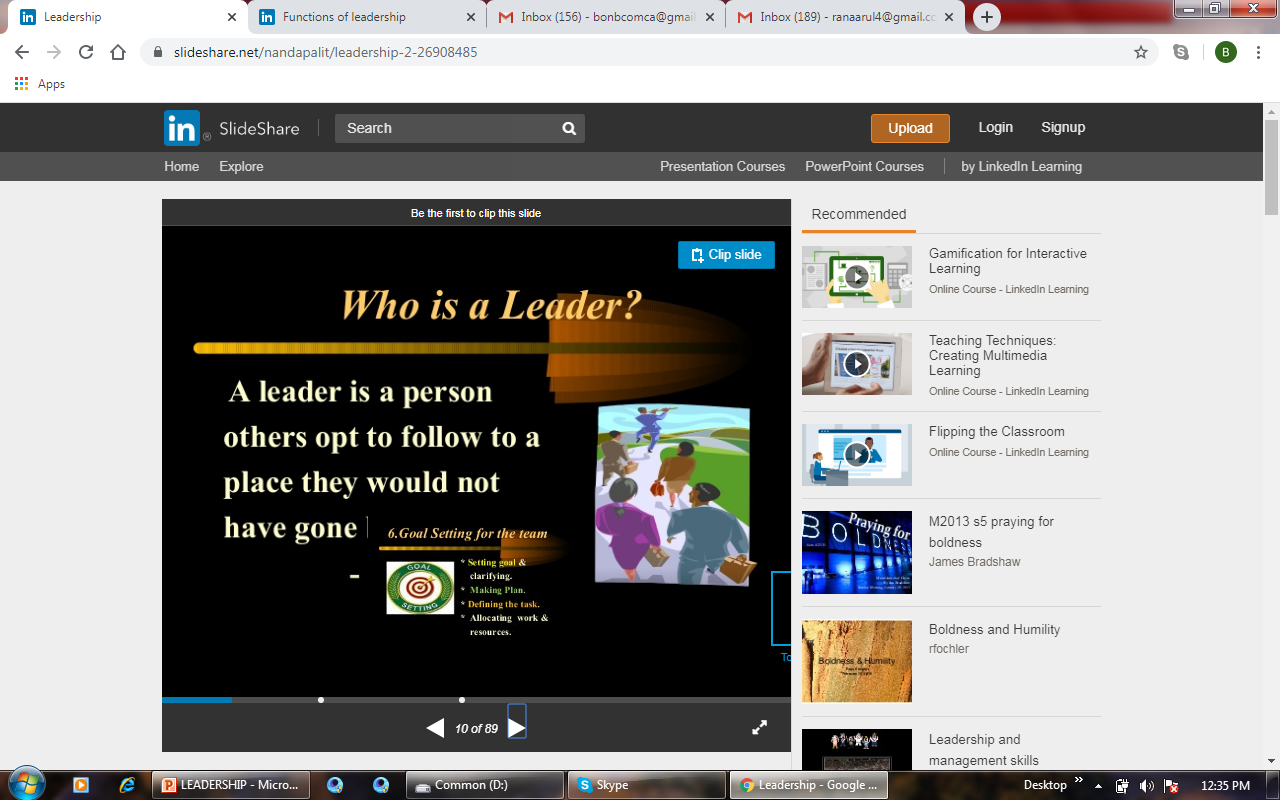 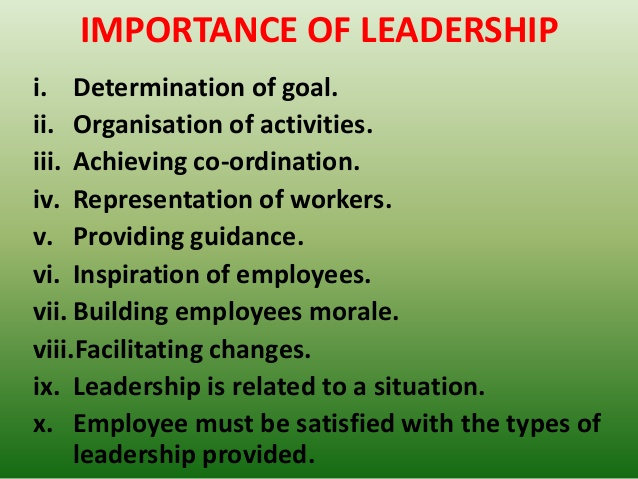 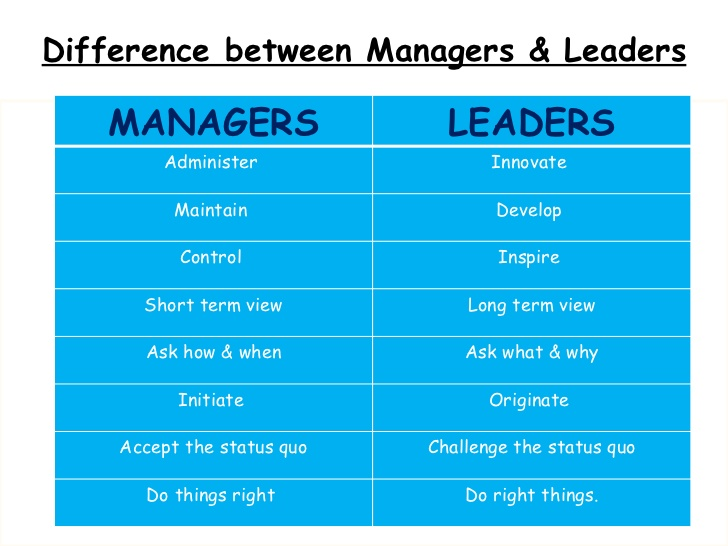 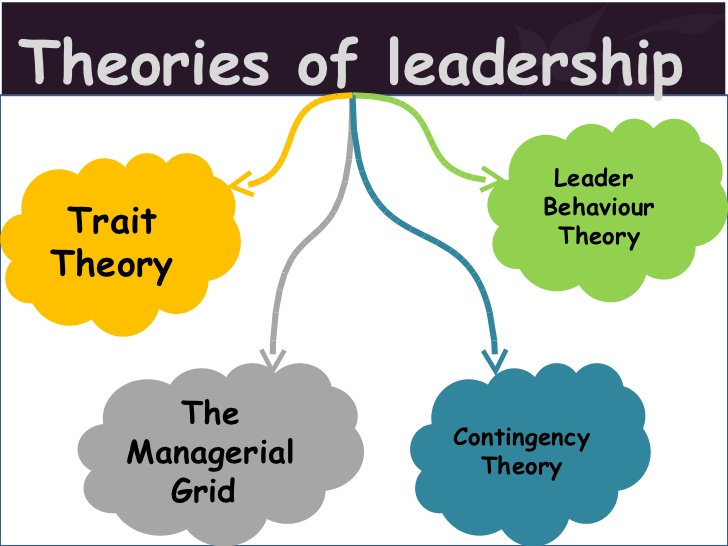 FUNCTIONS OF LEADERSHIP
Leader develop team work
Leader is a Representative of the subordinates
Leader is a appropreate counsellor
Uses power properly
Leader manage the time well
Strive for Effectiveness
Create climate of cooperation
Communication
Encouraging team work among workers
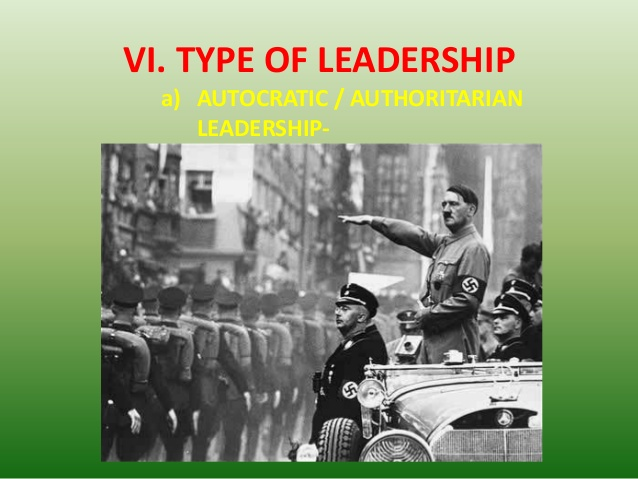 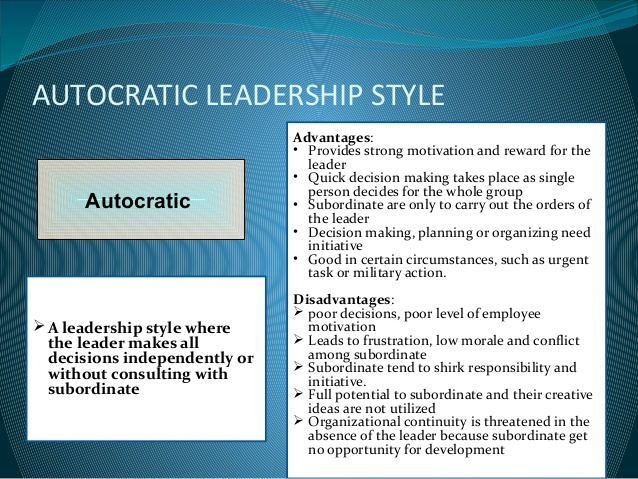 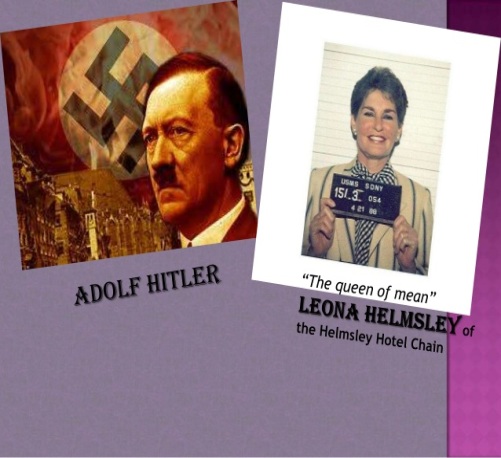 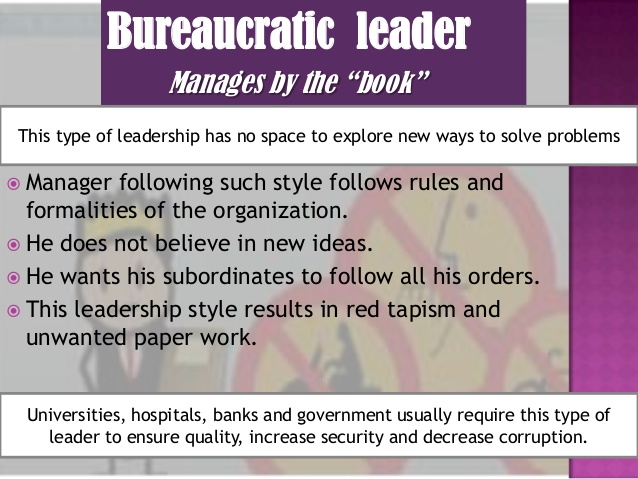 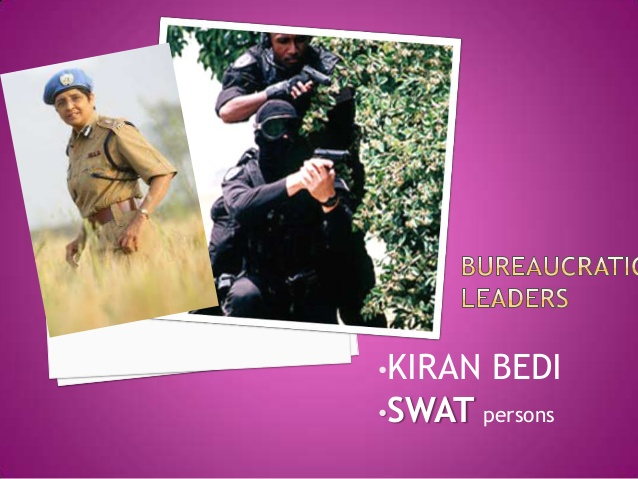 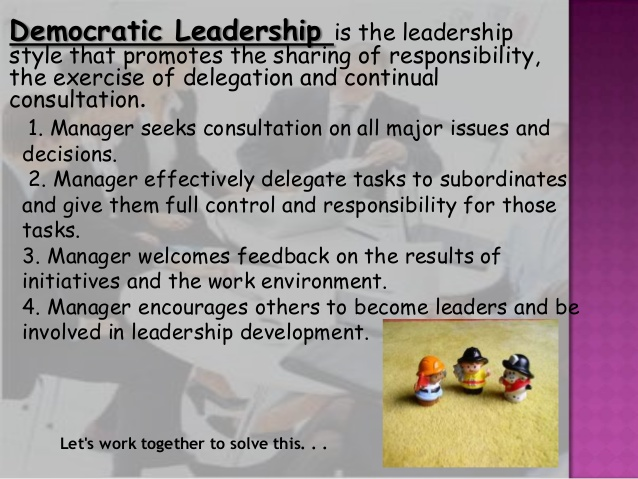 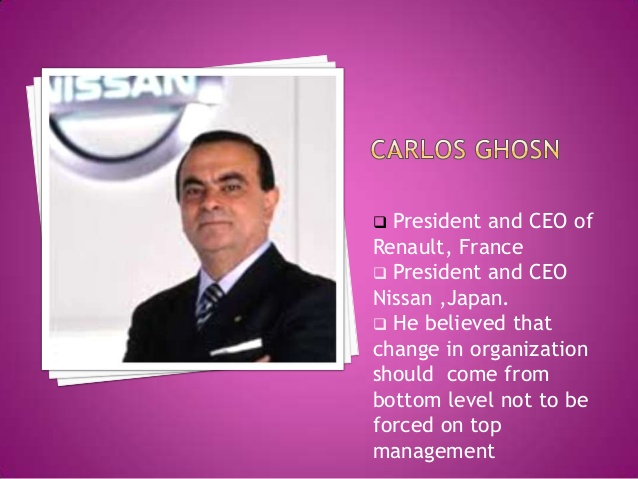 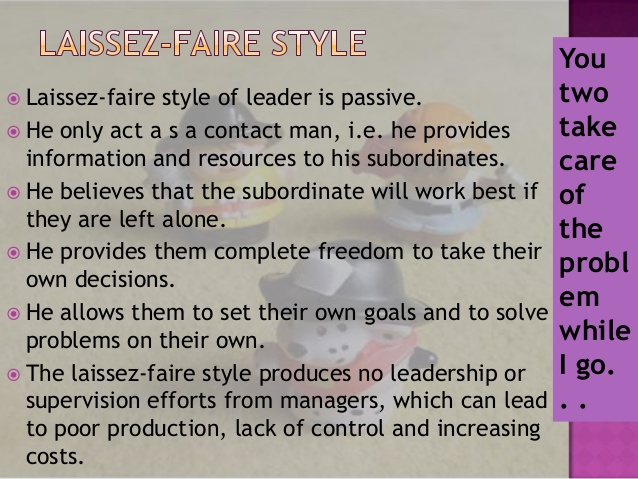 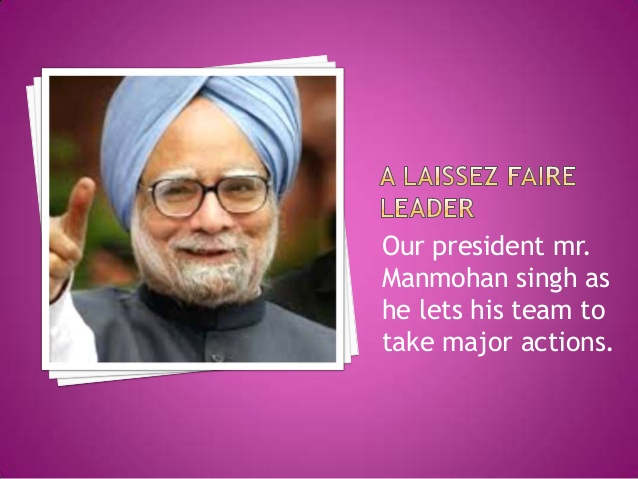 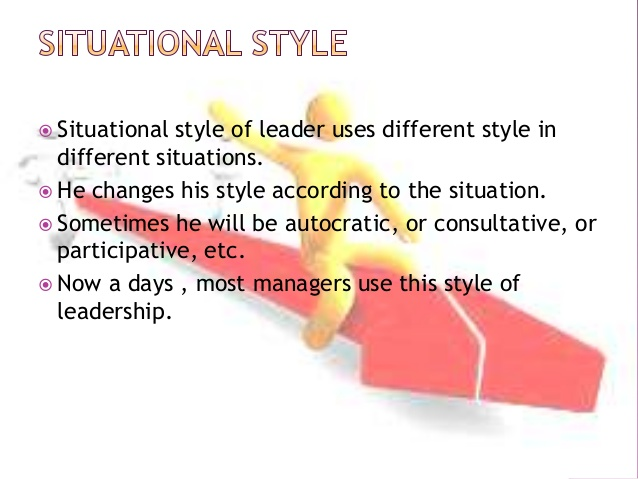 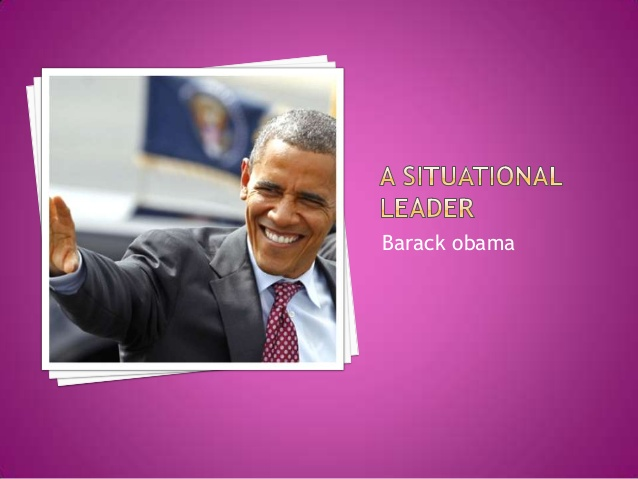 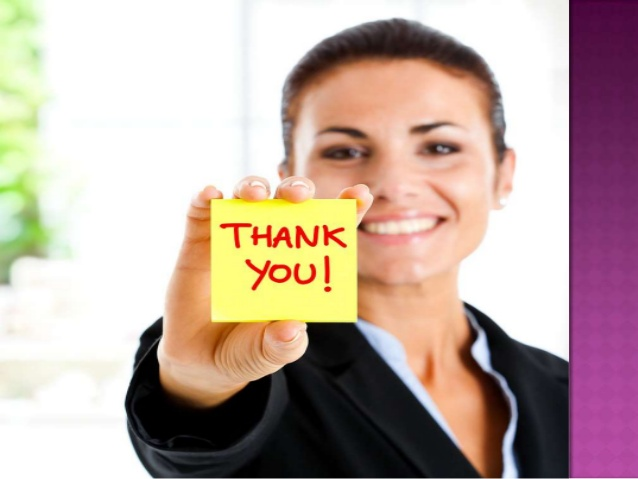